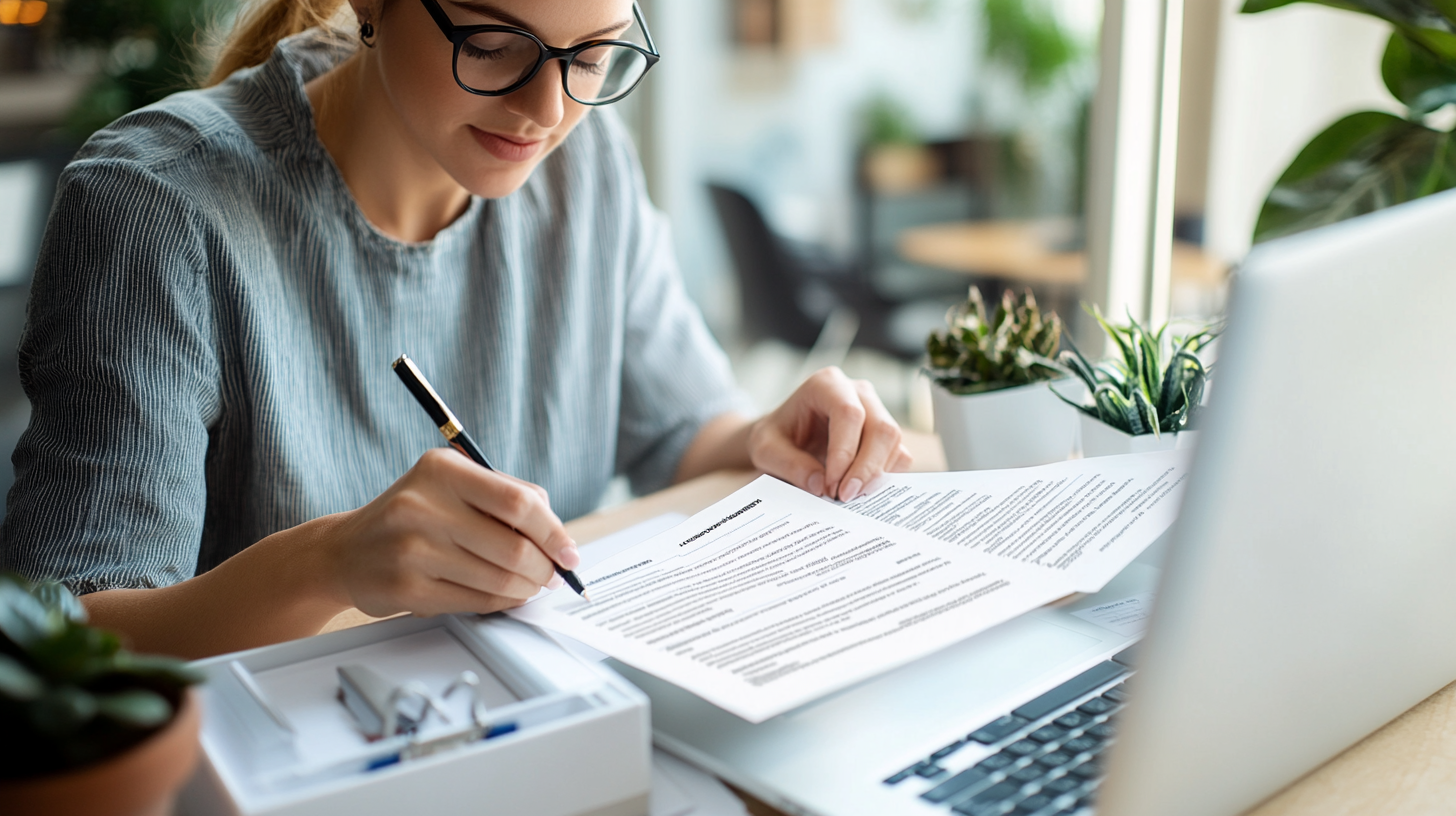 Literasi FurnitureSumber Gambar dan Detail Tabel untuk Pendidikan
Here is where your presentation begins
20XX.XX.XX
CONTENTS
01
02
03
04
Pengantar Literasi Furniture
Jenis-Jenis Furniture
Sumber Gambar
Detail Tabel dalam Furniture
05
06
07
Literatur dan Sumber Belajar
Metode Dokumentasi
Implementasi dalam Pendidikan
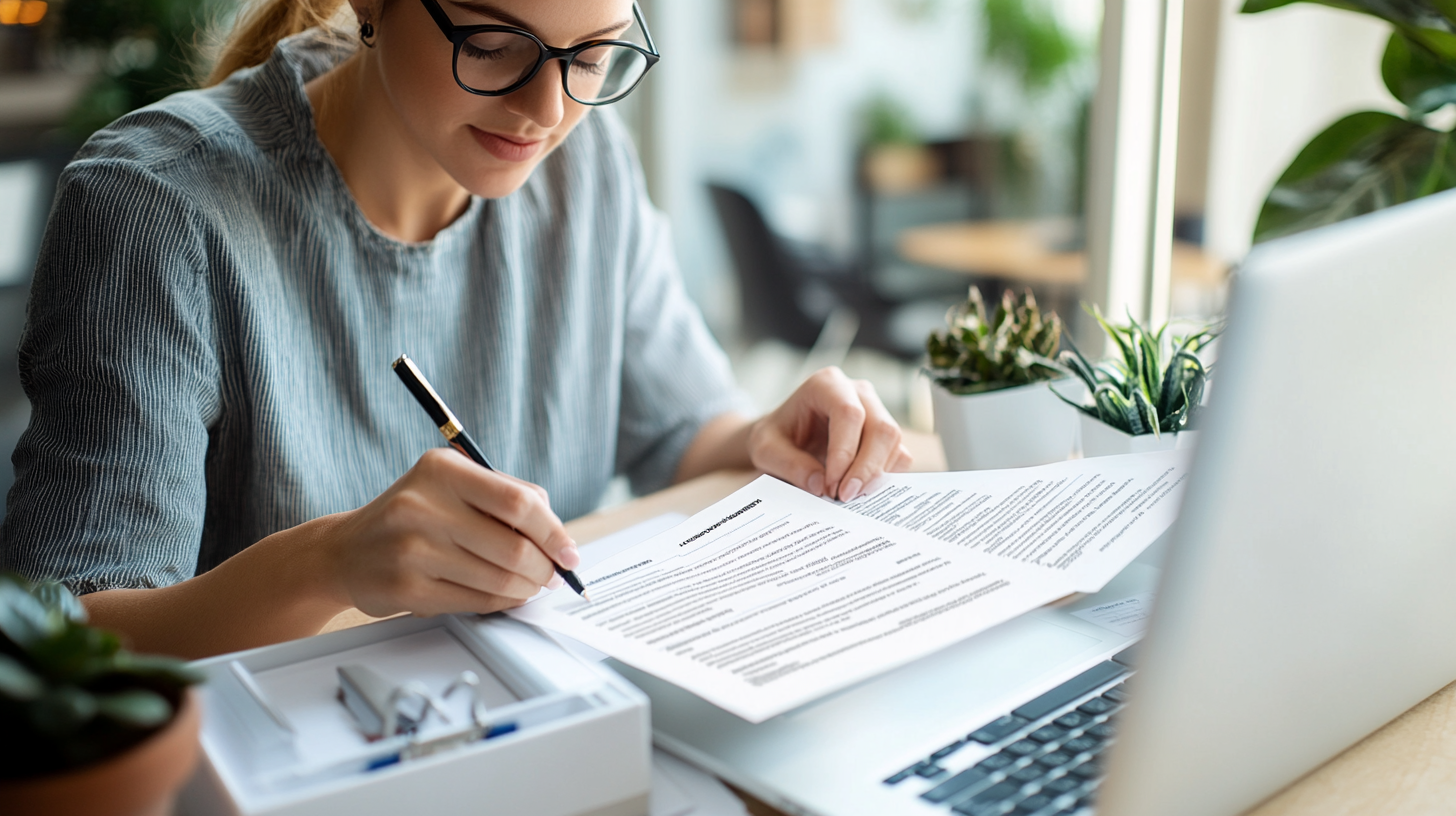 01
Part
Pengantar Literasi Furniture
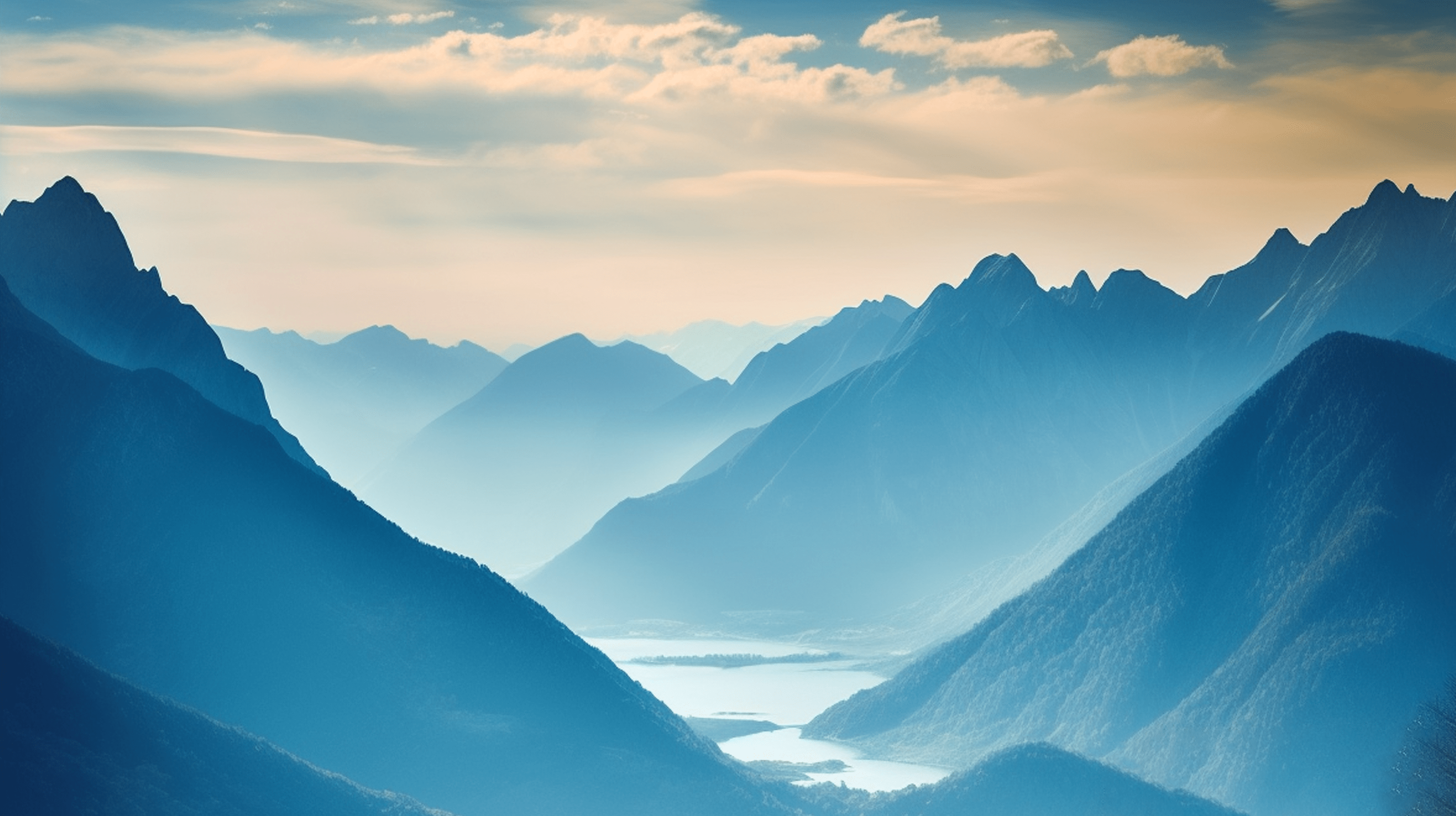 Definisi Literasi Furniture
Konsep Dasar
Literasi furniture mencakup pengetahuan tentang berbagai jenis, fungsi, dan makna furniture dalam konteks sehari- hari dan akademis.
Pentingnya dalam Pendidikan
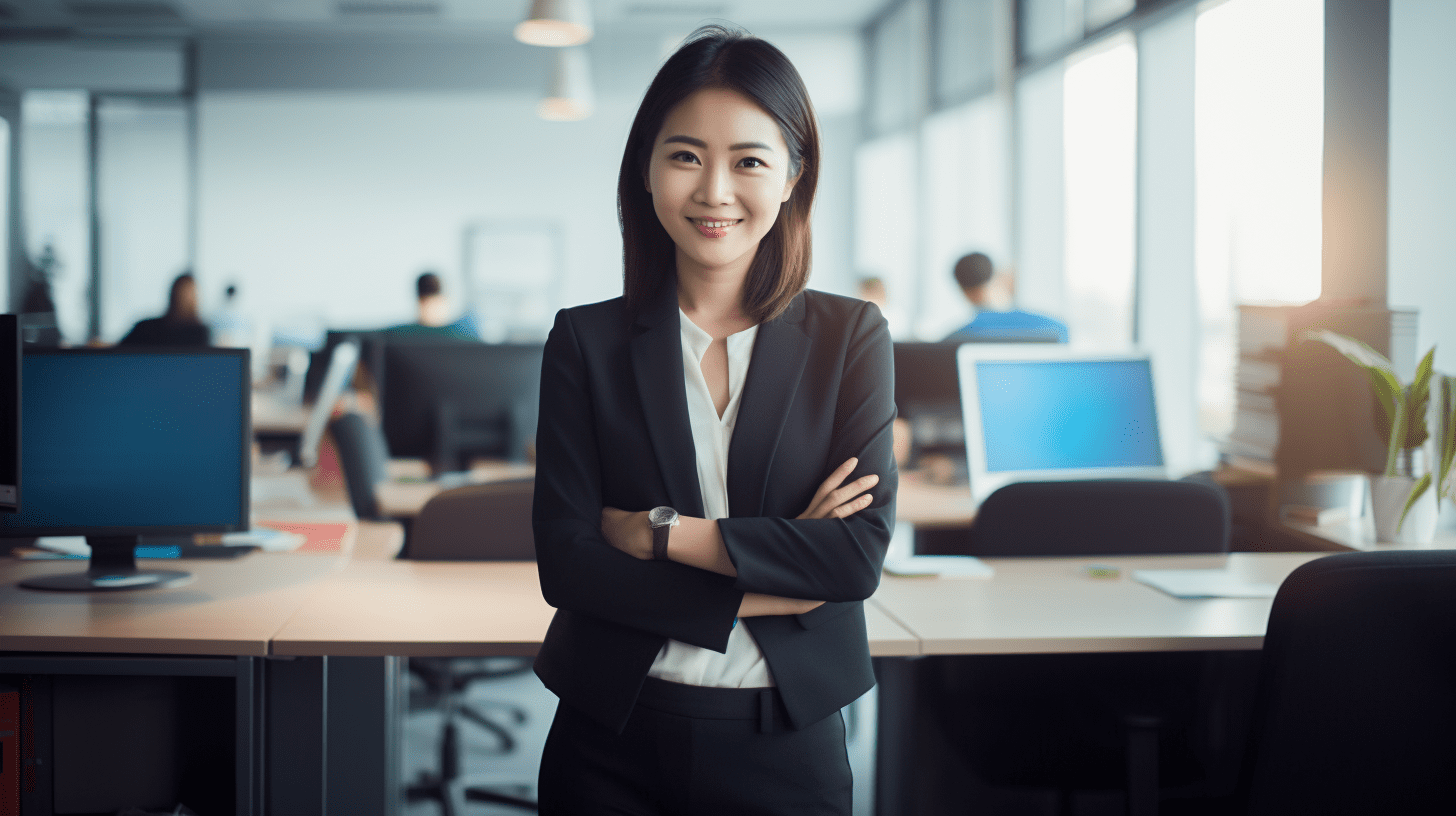 Pemahaman literasi furniture membantu siswa mengapresiasi desain dan sejarah, serta meningkatkan kemampuan analisis dan kreativitas.
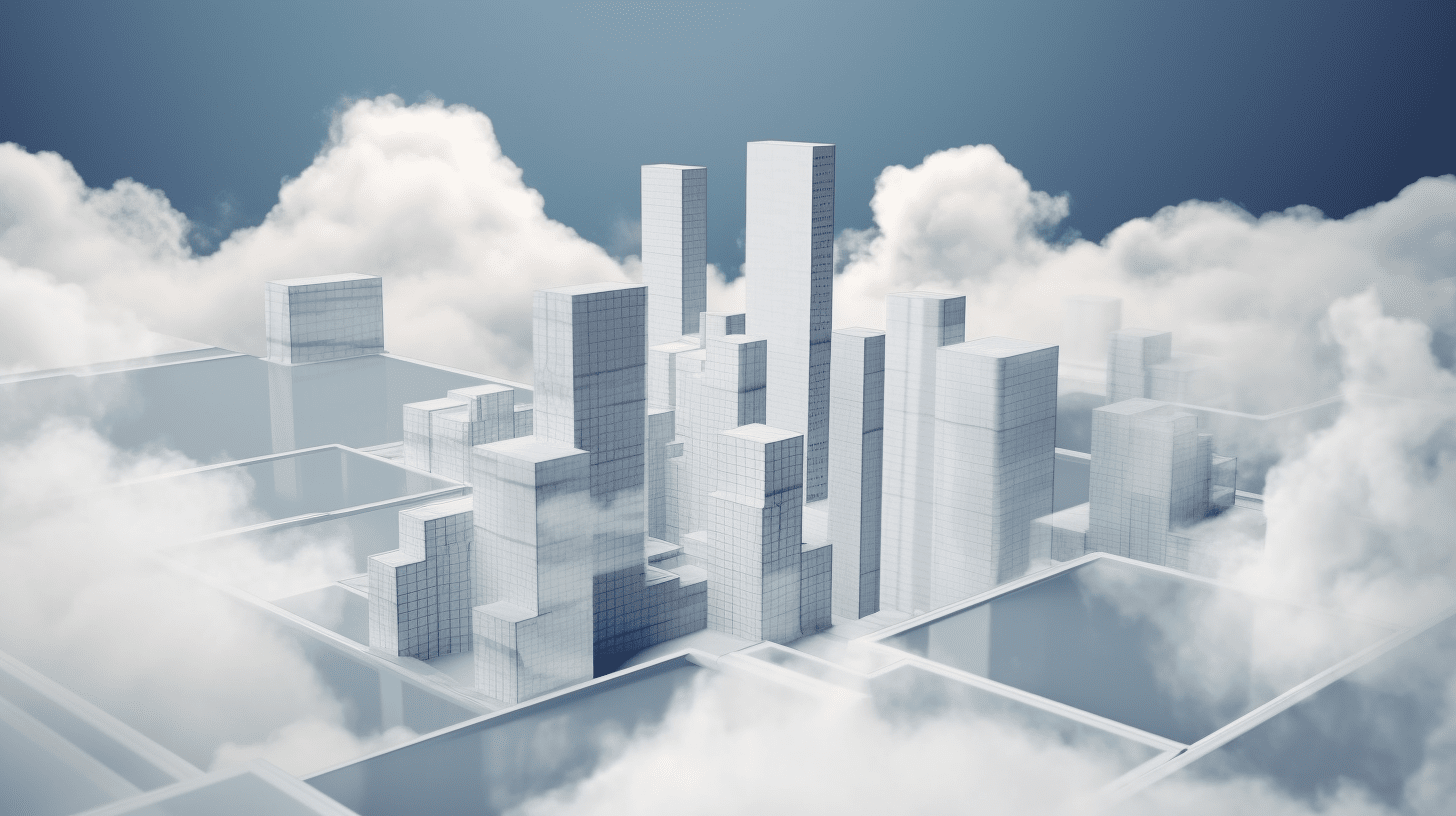 Sejarah dan Evolusi Furniture
Perkembangan Zaman
Desainer Terkenal
Pengaruh Budaya
Furniture telah berkembang dari kebutuhan dasar hingga menjadi elemen seni dan budaya di berbagai periode sejarah.
Setiap budaya memiliki karakteristik unik dalam desain furniture yang dipengaruhi oleh adat istiadat dan sumber daya alam lokal.
Mengetahui tokoh- tokoh desainer terkenal membantu siswa memahami inovasi dan tren yang terjadi dalam dunia furniture.
Manfaat Memahami Furniture
Aplikasi Praktis
01
Pengetahuan tentang furniture dapat diterapkan dalam bidang desain interior, arsitektur, dan pembuatan produk.
Keterampilan Analitik
02
Mempelajari furniture melibatkan analisis material, fungsi, dan estetika, yang mengasah keterampilan analitik siswa.
Kreativitas
03
Pemahaman furniture mendorong siswa untuk berpikir kreatif dalam merancang dan menyusun ruang dengan efisien dan estetik.
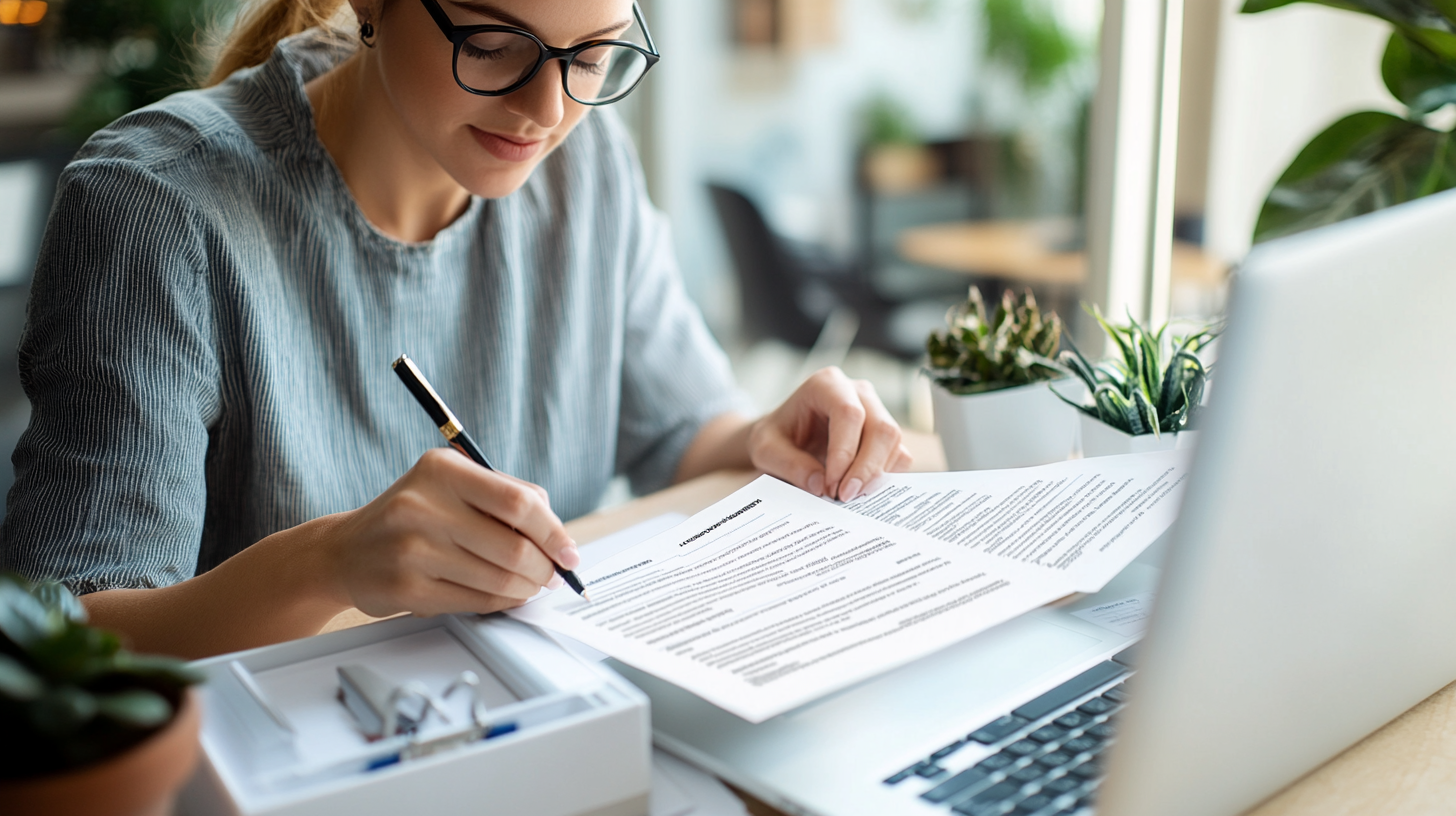 02
Part
Jenis-Jenis Furniture
Furniture Klasik
Karakteristik
Furniture klasik sering dibuat dengan detail hiasan rumit, bahan berkualitas seperti kayu keras, dan sering menampilkan ornamen atau ukiran yang halus.
Contoh Visual
Contoh visual furniture klasik termasuk kursi dengan ukiran rumit, meja antik berlapis pernis, dan lemari hias bergaya Eropa abad ke- 18.
Furniture Modern
Karakteristik
Contoh Visual
Pengaruh Teknologi
Furniture modern dikenal dengan desain minimalis, penggunaan material seperti logam dan kaca, serta garis- garis yang bersih tanpa banyak hiasan.
Contoh visual furniture modern meliputi kursi dengan desain ergonomis, meja kaca dengan kaki logam, dan rak dinding yang simpel.
Pengaruh teknologi terlihat dalam furniture modern melalui penggunaan material komposit, teknik produksi yang efisien, dan integrasi fitur- fitur teknologi.
Furniture Kontemporer
PART 01
Karakteristik
Furniture kontemporer sering mencerminkan tren desain terbaru, menggabungkan kenyamanan dan estetika, serta fleksibilitas penggunaan.
PART 02
Contoh Visual
Contoh visual furniture kontemporer mencakup sofa modular dengan pola warna kontras, meja kerja multifungsi, dan lampu dengan desain unik.
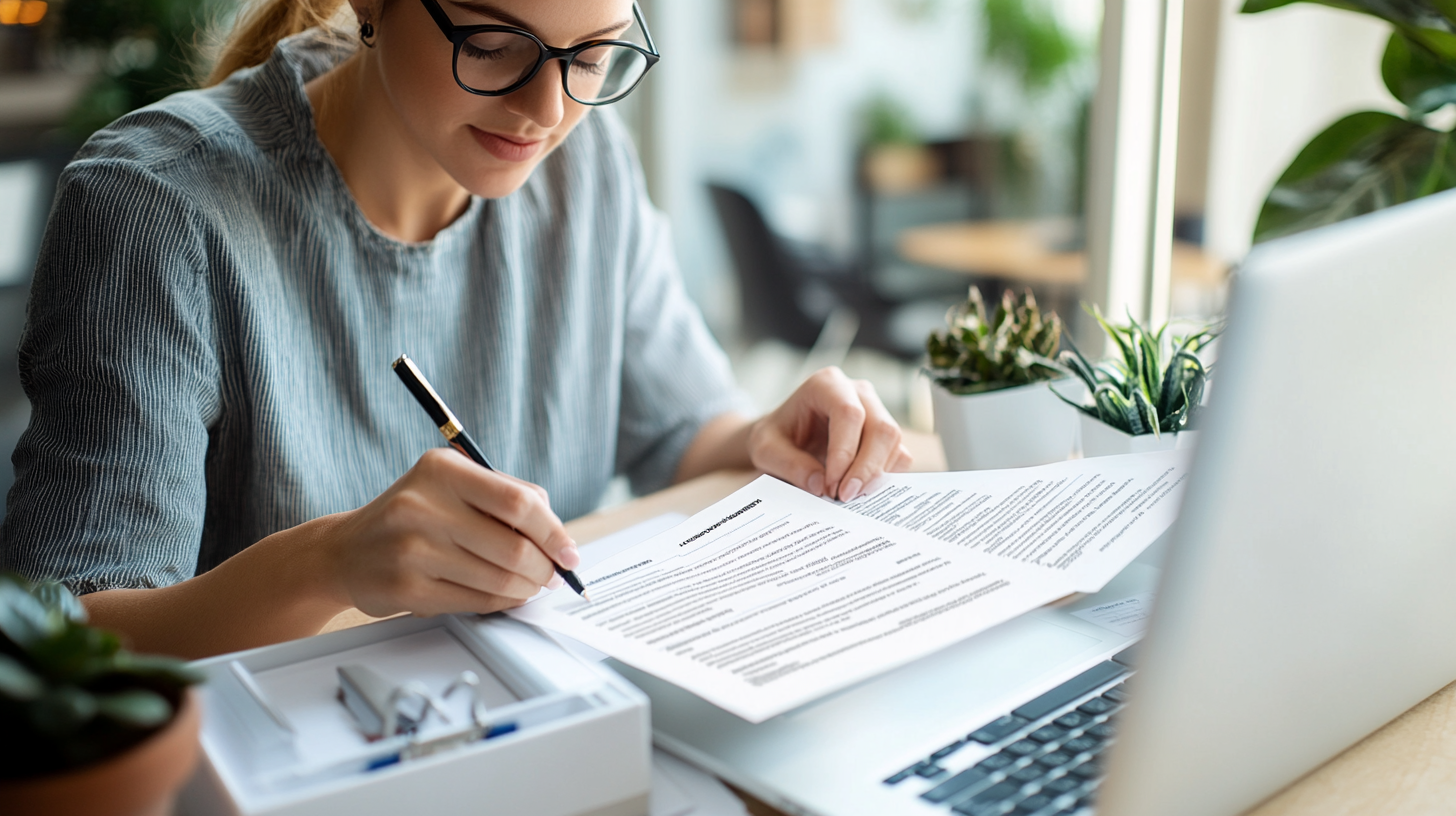 03
Part
Sumber Gambar
Fotografi Profesional
Teknik Memotret
Penyimpanan dan Manajemen
Penting untuk memahami berbagai teknik memotret seperti pengaturan cahaya, komposisi gambar, dan penggunaan peralatan kamera yang tepat agar hasil fotografi berkualitas tinggi.
Manajemen gambar yang baik melibatkan penyimpanan foto- foto dalam format dan resolusi yang benar, serta pengorganisasian file yang efisien untuk kemudahan akses.
Sumber Online
Website Terpercaya
Hak Cipta dan Lisensi
Ada banyak sumber gambar online, namun penting untuk memilih website yang terpercaya agar mendapatkan gambar berkualitas dan bebas dari masalah hak cipta.
Memahami hak cipta dan lisensi sangat penting sebelum menggunakan gambar dari internet untuk memastikan penggunaan yang sah dan menghindari masalah hukum.
Digitalisasi Gambar
Scan dan Restore
Manipulasi Digital
Proses digitalisasi melibatkan scan gambar fisik untuk diubah ke format digital dan bisa juga mencakup proses restorasi untuk memperbaiki gambar yang rusak.
Manipulasi digital melibatkan penggunaan software untuk mengedit foto, seperti penyesuaian warna, pemotongan, dan penambahan efek, agar mendapatkan hasil akhir yang sesuai kebutuhan.
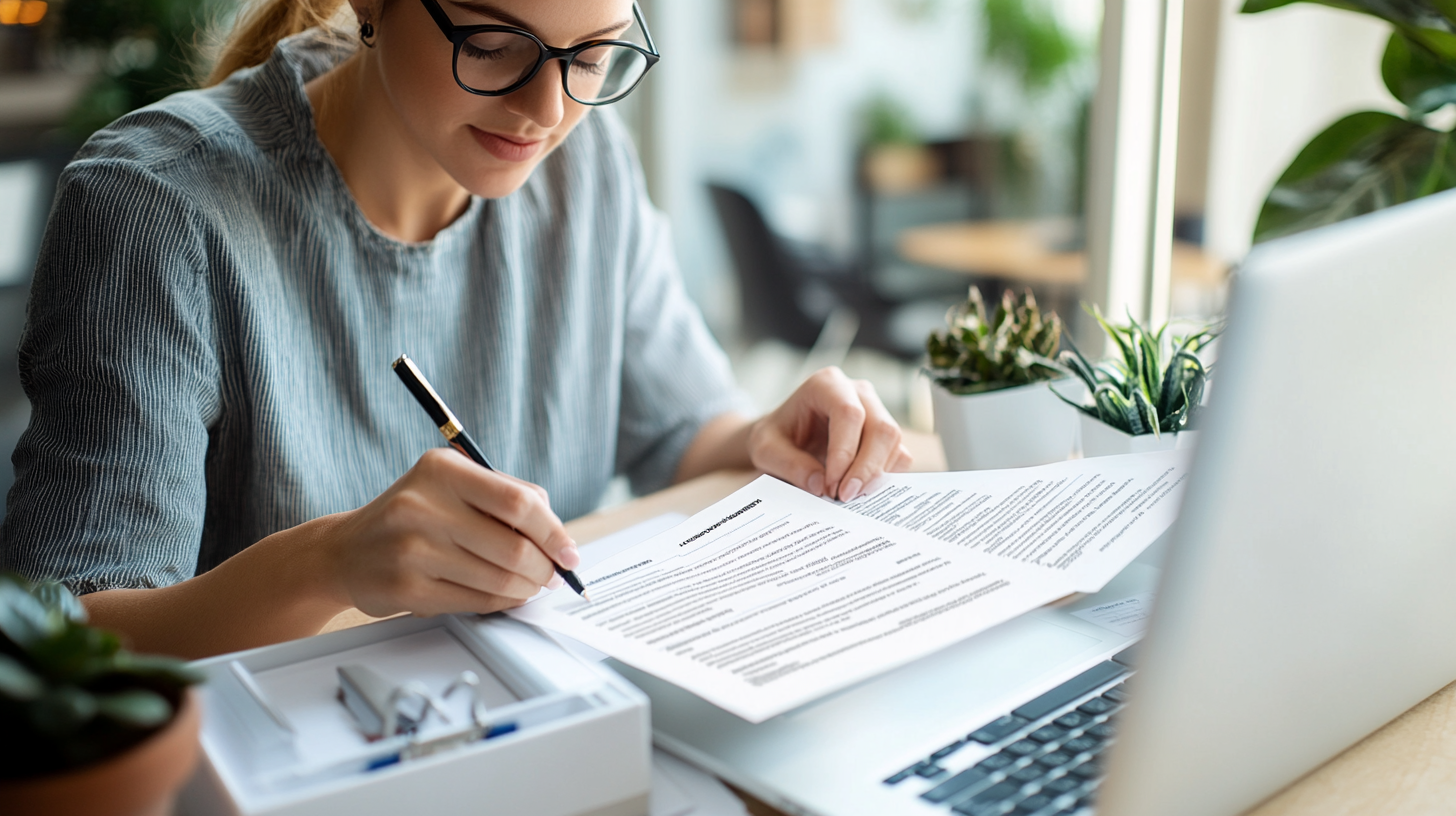 04
Part
Detail Tabel dalam Furniture
Pentingnya Tabel Spesifikasi
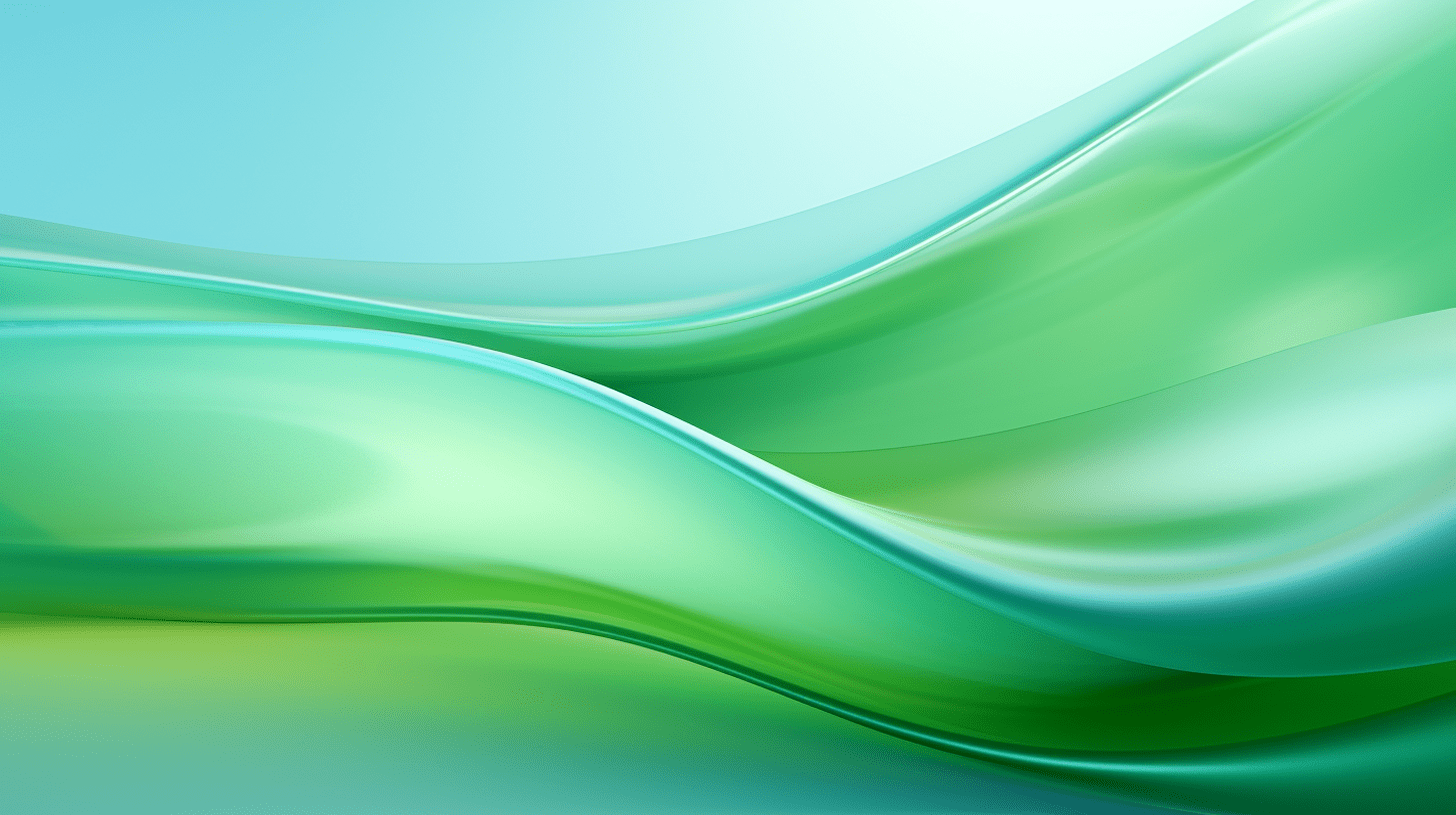 Penyusunan Data
Referensi Cepat
Menyusun data dalam tabel spesifikasi membantu mengorganisir informasi, sehingga lebih mudah dipahami dan diakses saat dibutuhkan. Data yang terorganisir mempermudah pembandingan.
Tabel spesifikasi menyediakan referensi cepat untuk informasi penting seperti bahan, ukuran, dan harga. Semua informasi tersedia dalam format yang mudah dibaca untuk membantu keputusan cepat.
Format Tabel Standar
Kolom dan Baris
Kode dan Simbol
Keterangan Lengkap
Kolom dan baris dalam tabel digunakan untuk mengelompokkan informasi secara sistematis. Kolom biasanya mewakili jenis data, sementara baris mewakili entri individu.
Penggunaan kode dan simbol membantu menyederhanakan penyajian data dalam tabel. Ini juga mengurangi kesalahan dan memudahkan pemahaman universal antar pengguna.
Keterangan yang lengkap dalam tabel menjelaskan detail dari setiap item, termasuk bahan, ukuran, dan karakteristik spesifik. Ini penting untuk memastikan akurasi informasi.
Contoh Tabel Furniture
Tabel Kursi
Tabel Meja
Contoh tabel kursi mencakup spesifikasi seperti bahan, dimensi, harga, dan ketersediaan stok. Ini memudahkan siswa memahami berbagai opsi yang tersedia di pasar.
Tabel meja berisi informasi tentang berbagai jenis meja, termasuk peruntukan, material, dan harga, memberikan gambaran lengkap untuk membantu dalam pemilihan yang tepat.
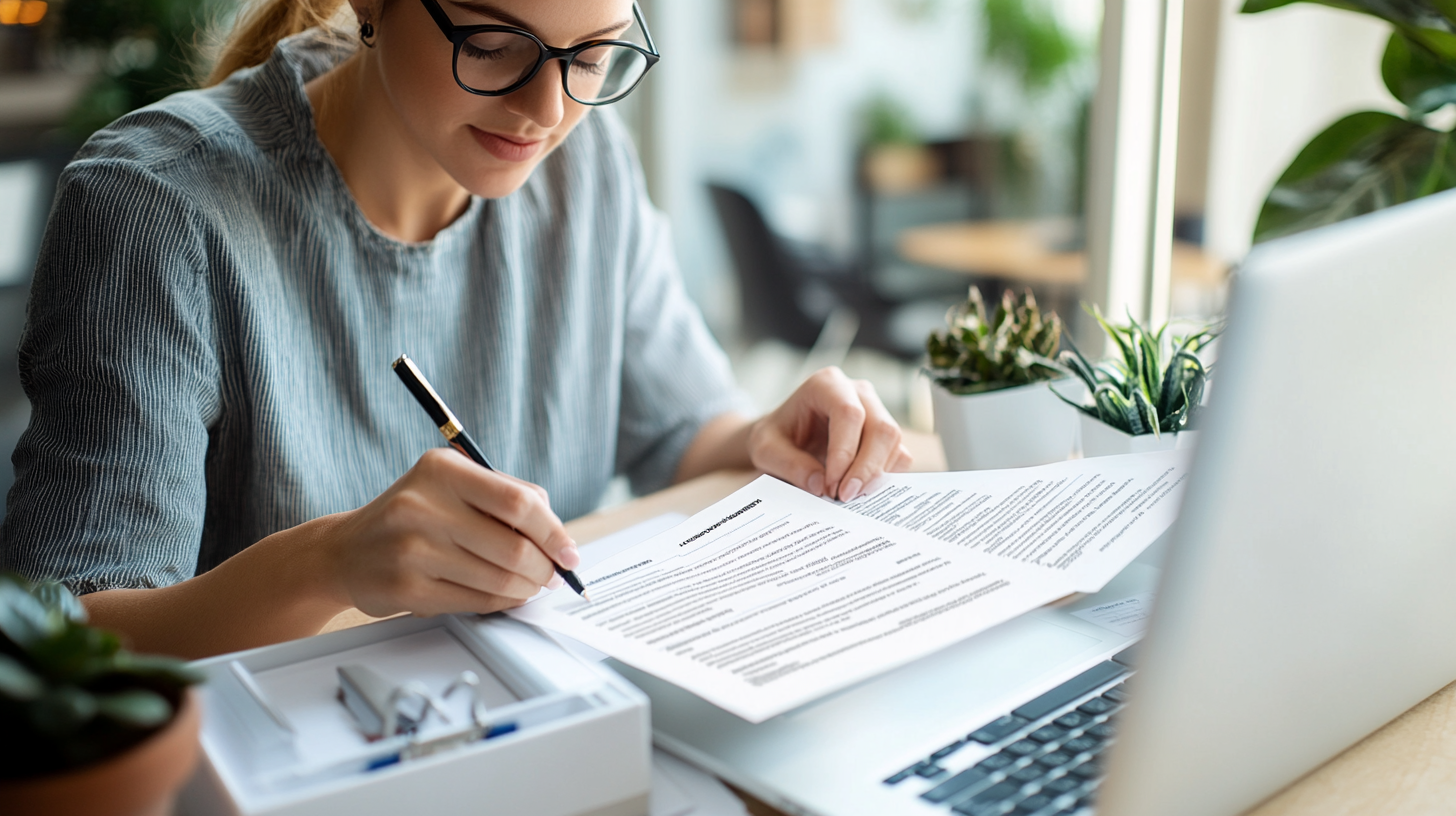 05
Part
Literatur dan Sumber Belajar
Buku dan Jurnal
Rekomendasi Buku
Jurnal Akademik
Buku adalah sumber utama untuk pemahaman mendalam. Rekomendasi ini mencakup buku- buku yang relevan dengan topik pembelajaran, menawarkan penjelasan terperinci dan kajian mendalam.
Jurnal akademik penting untuk memperbarui pengetahuan terbaru. Selain memberikan hasil penelitian terbaru, jurnal ini juga membantu mengembangkan keterampilan analisis kritis.
Makalah dan Artikel
02
Jurnal Online
Jurnal online memberikan kemudahan akses dengan berbagai penelitian terkini. Kaya akan data dan studi kasus yang relevan, jurnal ini sangat berguna untuk referensi akademik.
01
Artikel Industri
Artikel industri memberikan wawasan tentang tren terbaru. Artikel- artikel ini biasanya ditulis oleh praktisi berpengalaman, menjadikan mereka sumber yang berharga untuk memahami aplikasi praktis.
Video dan Webinar
Tutorial Visual
Diskusi Interaktif
Tutorial visual menyediakan metode pembelajaran interaktif. Konten yang disajikan melalui video membantu memahami konsep- konsep yang kompleks dengan lebih mudah dan menarik.
Webinar dan diskusi interaktif memungkinkan pembelajaran yang lebih dinamis. Melalui platform ini, siswa dapat berinteraksi langsung dengan para ahli dan mendapatkan penjelasan terperinci.
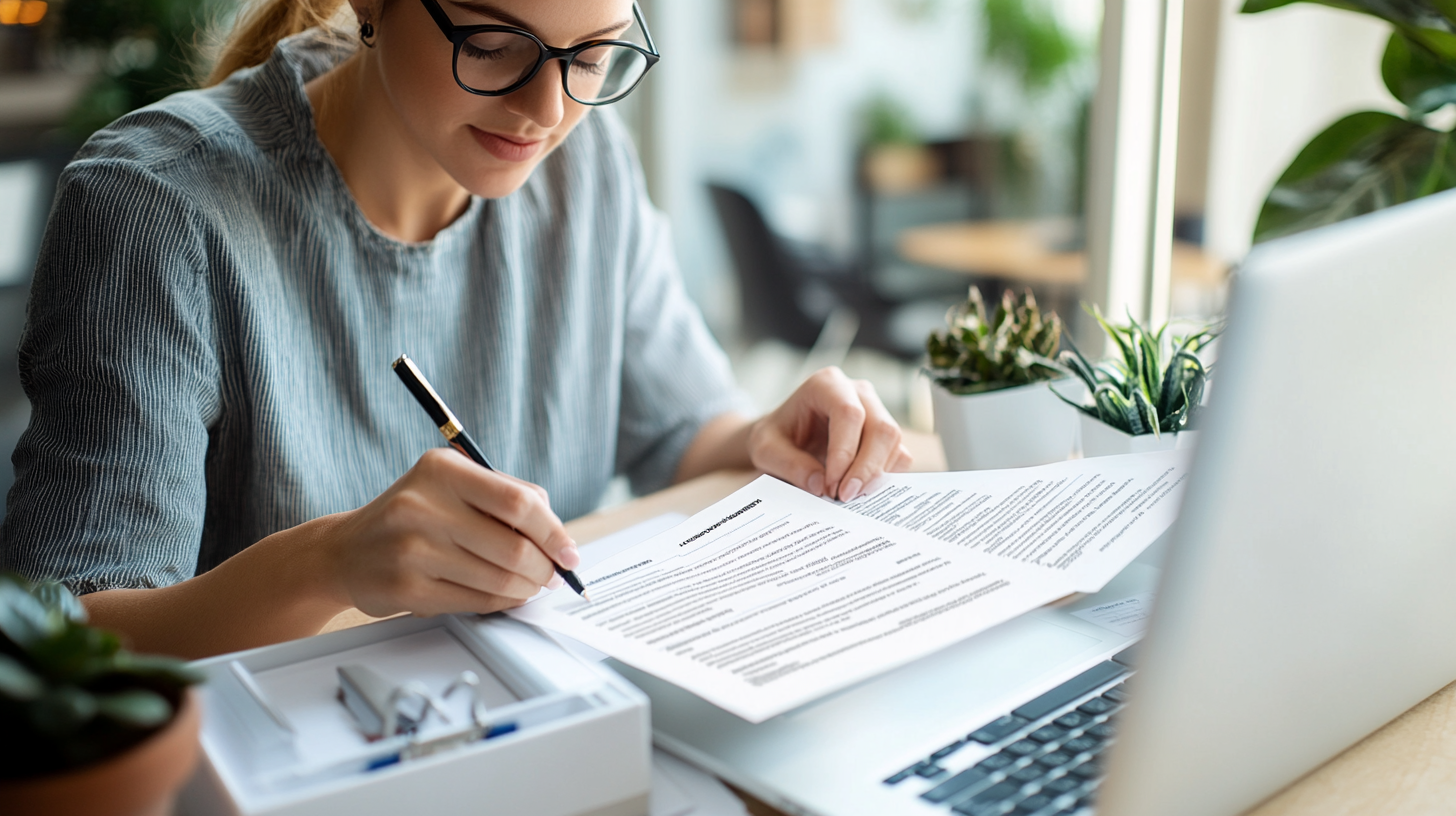 06
Part
Metode Dokumentasi
Teknik Penulisan
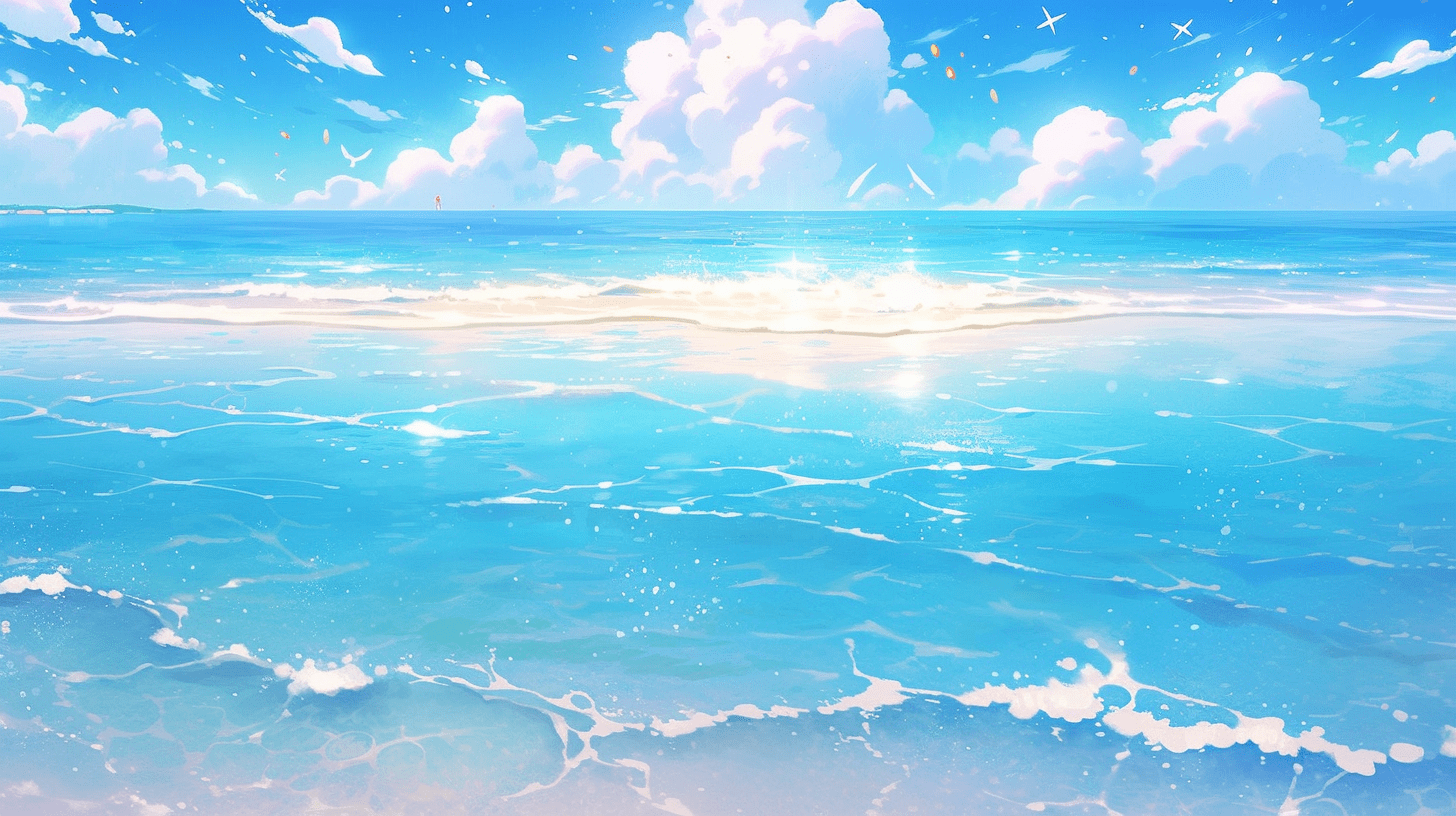 Bahasa Teknis
Bahasa teknis digunakan untuk menjelaskan konsep yang kompleks dengan cara yang bisa dipahami oleh audiens yang memiliki pengetahuan dasar mengenai topik tersebut.
Penyajian Data
Penyajian data dilakukan dengan menyusun data dalam format yang mudah dimengerti, seperti tabel atau grafik, agar informasi bisa diinterpretasikan dengan cepat oleh para siswa.
Penggunaan Software
01
02
Program Desain
Aplikasi Manajemen
Program desain digunakan untuk membuat dokumentasi yang menarik dan profesional, memastikan bahwa materi presentasi lebih mudah dipahami dan diingat oleh siswa.
Aplikasi manajemen mempermudah pengorganisasian dan pemantauan proyek dokumentasi, sehingga siswa dapat mengikuti perkembangan dan status dari pekerjaan yang sedang dilakukan.
Penyimpanan Data
Cloud Storage
Backup Manual
Kode dan Klasifikasi
Cloud storage menawarkan solusi penyimpanan yang dapat diakses kapan saja dan di mana saja, memudahkan siswa untuk mengakses dokumen saat dibutuhkan.
Backup manual penting untuk menjaga data tetap aman, memastikan adanya salinan cadangan jika terjadi kehilangan atau kerusakan data.
Kode dan klasifikasi digunakan untuk mengorganisasi data dengan cara yang sistematis, sehingga dapat dengan mudah diidentifikasi dan ditemukan ketika dibutuhkan.
01
02
03
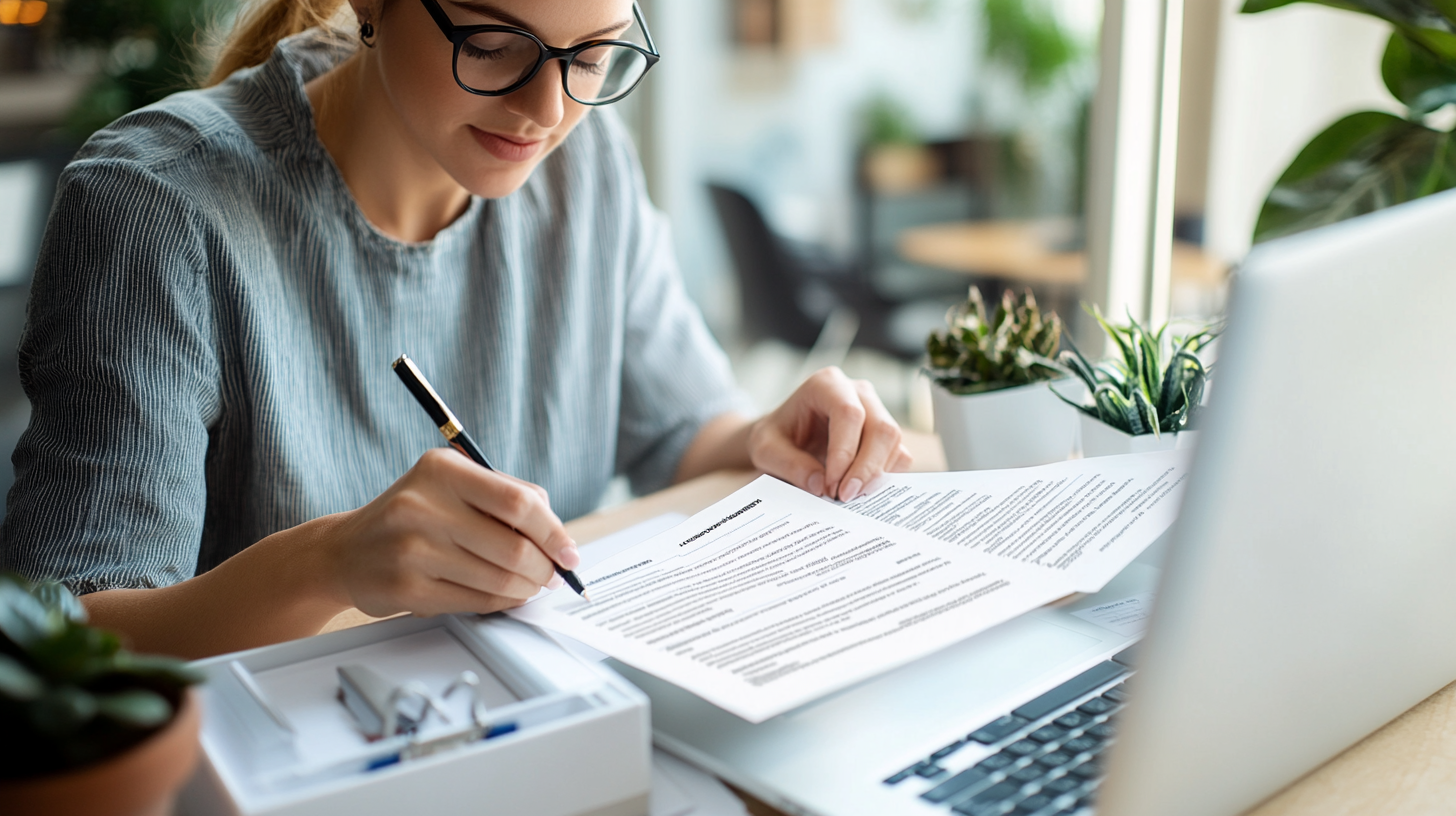 07
Part
Implementasi dalam Pendidikan
Kurikulum dan Silabus
Integrasi Materi
Contoh Silabus
Ini melibatkan penyusunan dan penggabungan materi pembelajaran ke dalam kurikulum existing. Hal ini penting untuk memastikan semua kompetensi yang diinginkan tercakup.
Memberikan contoh format dan isi silabus yang diadaptasi dari kebutuhan kursus. Ini berfungsi sebagai panduan bagi dosen untuk menyusun silabus mereka sendiri.
Proyek dan Tugas
Proyek Desain Furniture
Tugas Analisis
Praktik Lapangan
Mahasiswa diberi tugas untuk menganalisis topik atau studi kasus tertentu. Ini membantu dalam melatih kemampuan berpikir kritis dan evaluatif mereka.
Mengirim siswa ke lapangan untuk menerapkan teori yang telah dipelajari dalam situasi nyata. Hal ini memberikan pengalaman praktis dan pemahaman yang lebih mendalam.
Mendorong siswa untuk mendesain dan membuat furniture sebagai proyek praktik. Ini akan mengasah kreativitas dan keterampilan teknis mahasiswa.
Pengujian dan Evaluasi
Metode Ujian
Penilaian Proyek
Berbagai metode ujian yang dapat digunakan untuk menilai pemahaman siswa, seperti ujian tertulis, ujian lisan, dan tugas praktis.
Kriteria dan cara menilai proyek siswa untuk memastikan bahwa semua aspek penting dari proyek dievaluasi secara adil dan komprehensif.
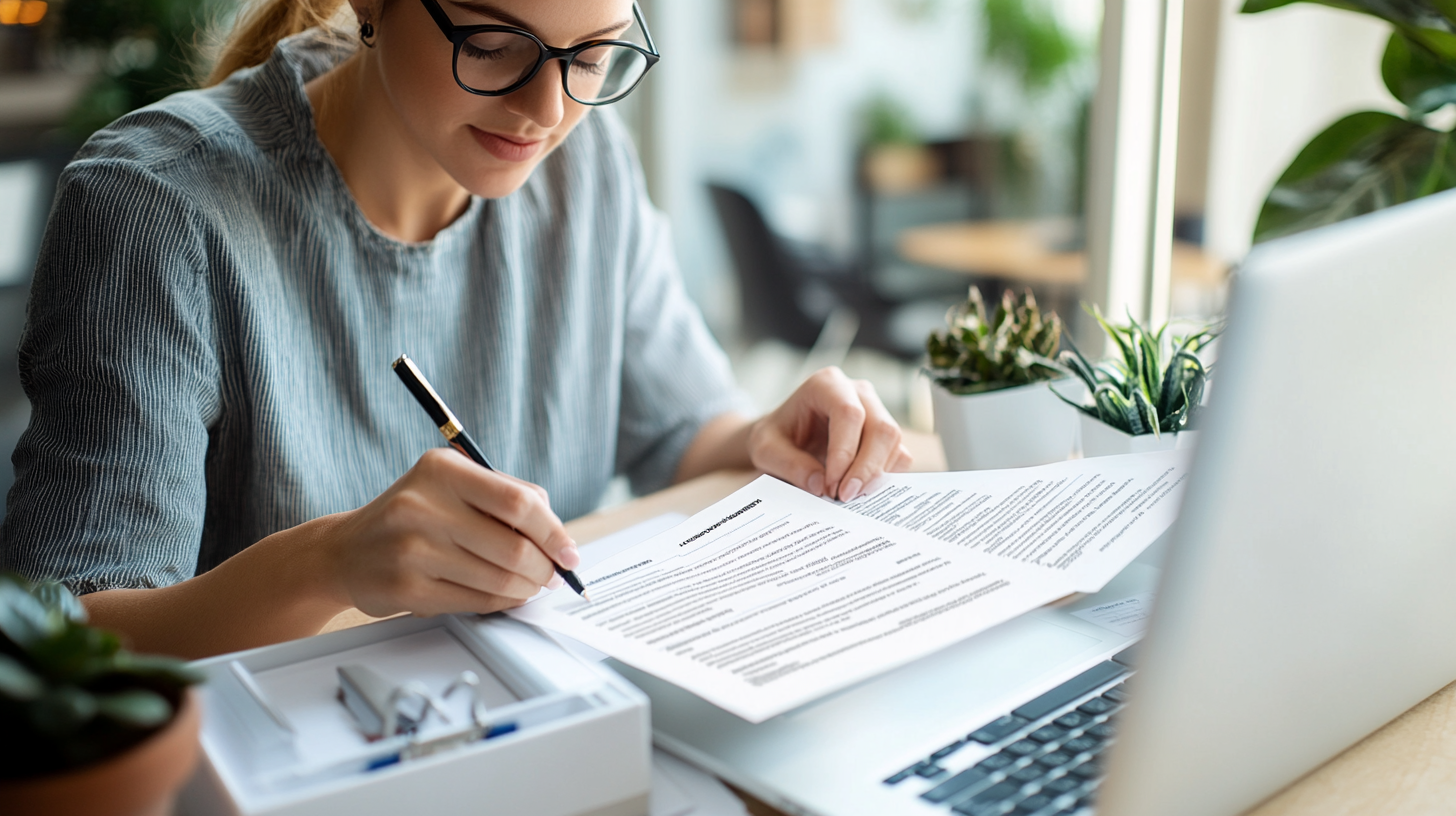 Thanks
Edited by tedfiles
20XX.XX.XX